শুভেচ্ছা সবাইকে
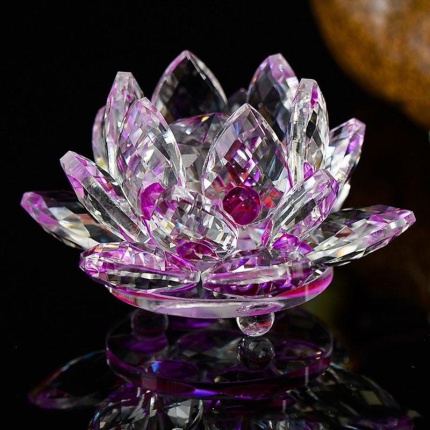 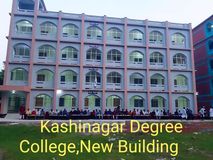 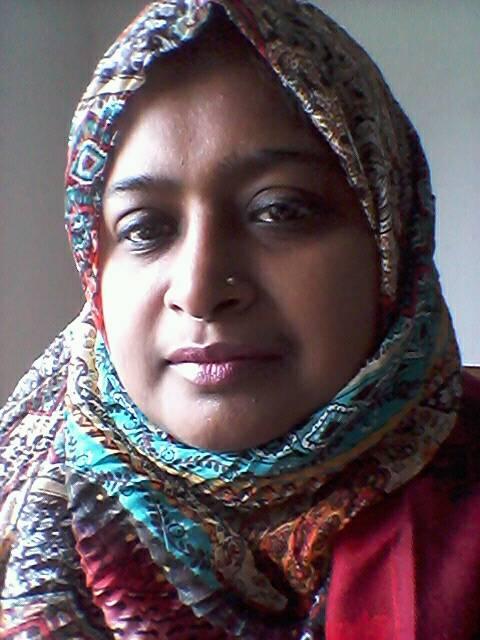 সেলিনা আক্তার
প্রভাষক- দর্শন বিভাগ
যুক্তিবিদ্যা  ১ম প্ত্রঅধ্যায়- ৩য়যুক্তির উপাদান
শিখণফল
যুক্তির উপাদান বর্ণনা করতে পারবে।
পদের অর্থ, সংজ্ঞা ব্যাখ্যা করতে পারবে।
শব্দের শ্রেণিবিভাগ ব্যাখ্যা করতে পারবে।
পদ ও শব্দের পার্থক্য বর্ণনা করতে পারবে।
যুক্তির উপাদান
যক্তিবিদ্যা হলো ভাষায় প্রকাশিত চিন্তার বিজ্ঞান।চিন্তা হচ্ছে যুক্তিবিদ্যার কেন্দ্রীয় বিষয়,যা একটি মানসিক প্রক্রিয়া।এই মানসিক প্রক্রিয়া মূলত অনুমান মূলক।আর ভাষায় ব্যক্ত এই অনুমানের রূপই হলো যুক্তি।
যুক্তি কোনো একক বা মৌলিক বিষয় নয়,এটি কতগুলো অংশ  সমষ্টি।একটি যুক্তিকে বিশ্লেষন করলে যা পাওয়া যায় ,সেগুলো ই হলো যুক্তির উপাদান।এই উপাদান গুলো অবধারণ হিসাবে প্রথমে মনে অবস্থান করে।যুক্তিবাক্যে উদ্দেশ্য ও বিধেয় নামক দুটি পদ থাকে।প্রথম অবস্থায় পদ দুটি সামান্য ধারণা হিসেবে মনে অবস্থান কর পরে সামান্য ধারনার সংযুক্তিতে গঠিত হয় অবধারনের। তারপর ভাষায় প্রকাশিত হয় যুক্তিবাক্যের।সুতরাং,প্রতিটি আলোচ্য বিষয়ই যুক্তির উপাদান।
পদএর অর্থ
প্রতিটি অর্থপূর্ণ শব্দ হলো পদ।পদের ইংরেজী প্রতিশব্দ Term,যা ল্যাটিন শব্দ Terminus থেকে এসেছে। যার অর্থ প্রান্ত বা সীমা।
এখানে প্রান্ত বা সীমা হচ্ছে উদ্দেশ্য পদ ওবিধেয় পদ।যার সম্পর্কে কিছু বলা হয় সেটা উদ্দেশ্য পদ।আর উদ্দেশ্য সম্পর্কে যা কিছু বলা হয় সেটা বিধেয়।উদ্দেশ্য বিধেয়  দুই প্রান্তে থাকে ,যা হয় বা নয় জাতীয় শব্দ দ্বারা সংযুক্ত থাকে।
পদের সংজ্ঞা
যে অর্থপূর্ণ শব্দ বা শব্দ সমষ্টি কোনো যুক্তিবাক্যের উদ্দেশ্য বা বিধেয় হিসেবে ব্যবহৃত হওয়ার যোগ্যতা রাখে তাকে পদ বলে। যেমন- সুন্দর, নীল, পাখি ইত্যাদি।এই শব্দ তিনটি নিয়ে আমরা একটি যুক্তিবাক্য গঠন করতে পারি এভাবে –নীল পাখীটি  হয় সুন্দর।কাজেই আলোচ্য শব্দগুলোকে পদ বলে।
শব্দের শ্রেণিবিভাগ
শব্দ হচ্ছে পদের মূল উপাদান।পদ ও শব্দ পরস্পর সম্পর্কিত।এক বা একাধিক বর্ণ যখন অর্থ পূর্ণ রুপ ধারণ করে মনের বিভিন্ন অনুভূতি প্রকাশ করে তাকে শব্দবলে।এককথায় ,কথিত ধবনি বা লিখিত চিহ্নই 
শব্দ তিন প্রকারঃ
এক,পদযোগ্য শব্দঃযে শব্দ অন্য শব্দের সাহায্য ছাড়া নিজেই যুক্তিবাক্যের উদ্দেশ্য বা বিধেয় হিসেবে ব্যবহ্রত হতে পারে তাকে পদযোগ্য শব্দ বলে।যেমন, মানুষ, কবি,ফুল,পাখি ইত্যাদি।
পদের প্রকারভেদ
দুই,সহপদযোগ্যশব্দঃযে শব্দের নিজস্ব কোনো অর্থ নেই,অন্য পদের সাথে যুক্ত হয়ে পদযোগ্য হওয়ার যোগ্যতা রাখে ,তাকে সহপদযোগ্য শব্দ বলে।
যেমন,টি, টা, খানা খানি।।বই এর সাথেখানা যুক্ত করে বইখানা,লোক এর সাথে টি যুক্ত করে লোকটি শব্দ তৈরী হয়েছে।
তিন,পদনিরপেক্ষশব্দঃ

সব শব্দের নিজস্ব কোনো অর্থ নেই।কোনো শব্দের সাথে যুক্ত হয়ে ও কোনো অর্থ প্রকাশ করে তাকে পদনিরপেক্ষ শব্দ বলে।যেমন,বাহ,আহা,হায় হায় ইত্যাদি
পদ ও শব্দের পার্থক্য
পদঃ
উদ্দেশ্য বিধেয় রুপে ব্যবহৃত শব্দ ই পদ।
পদ সব ক্ষেত্রে এক্টিমাত্র শব্দ নয়।
সব পদই শব্দ।
একটি যুক্তিবাক্যে কেবল মাত্র দুটি পদ থাকে।
যুক্তিবাক্যে ব্যবহৃত একটি পদ একই সময়ে একটি অর্থই প্রকাশ করে।
শব্দঃ
বর্ণ বা বর্ণ সমষ্টিই পদ।
শব্দ যত বড়ই হোক না কেন সেটি শব্দ।
সব শব্দ পদ নয়।
একট যুক্তিবাক্যে অনেক গুলো শব্দ থাকে।
একটি শব্দের অনেক অর্থ থাকতে পারে।
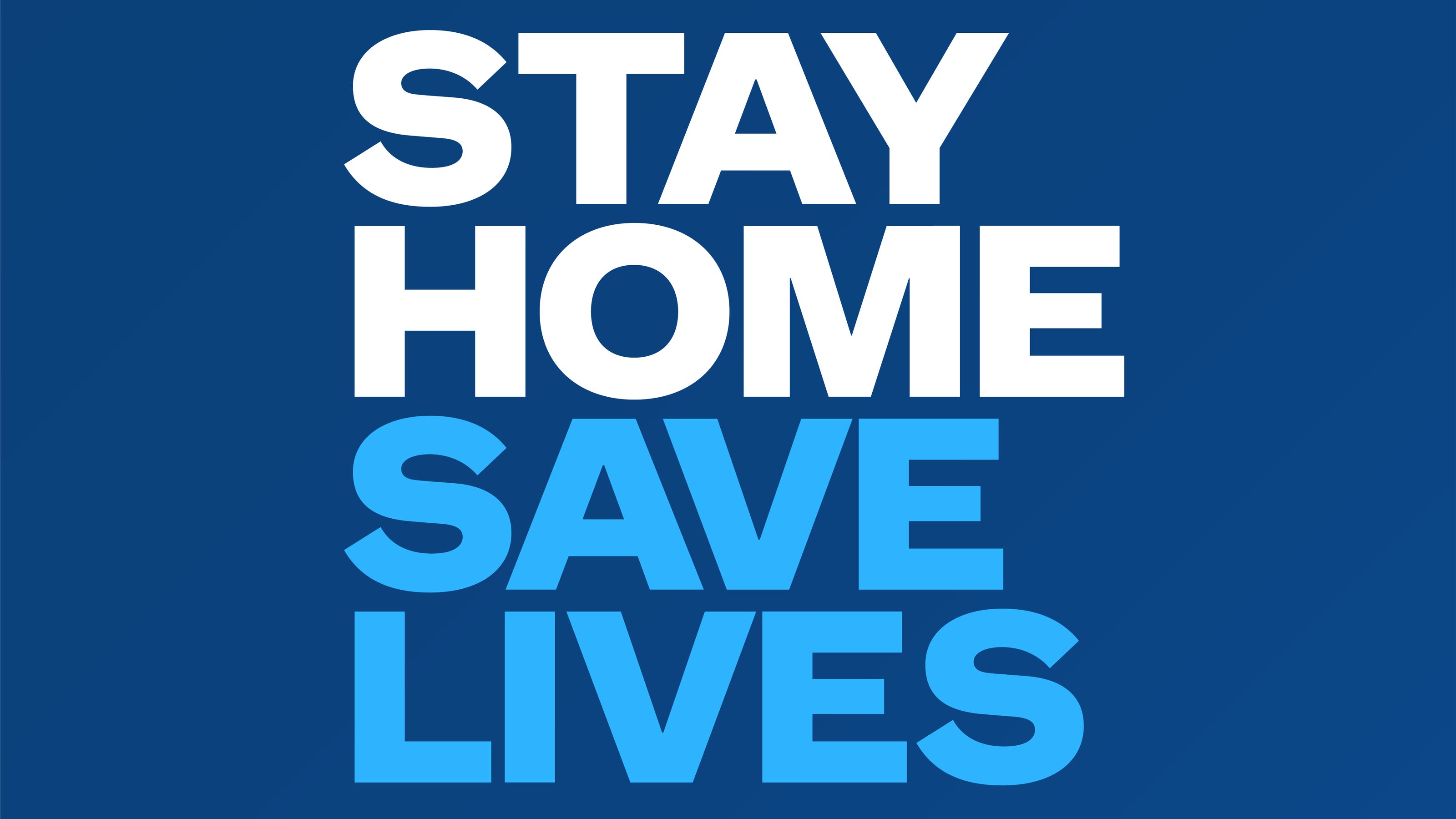 সবাইকে ধন্যবাদ